Smart Construction Design3D2024.5.28 (Schedule) About the Release Version
Release Item List
We are pleased to announce the release of updates to "Smart Construction Design3D" with the following schedule and content.
Due to system maintenance, the relevant services will not be available during the following dates. 
(*The release schedule, time, and contents are subject to change depending on the situation. Please understand this in advance.)
Schedule： Tuesday, May 28(Japan time) 　7:00 p.m. - 9:00 p.m.
Release Item List
Release Item List
Release Item List
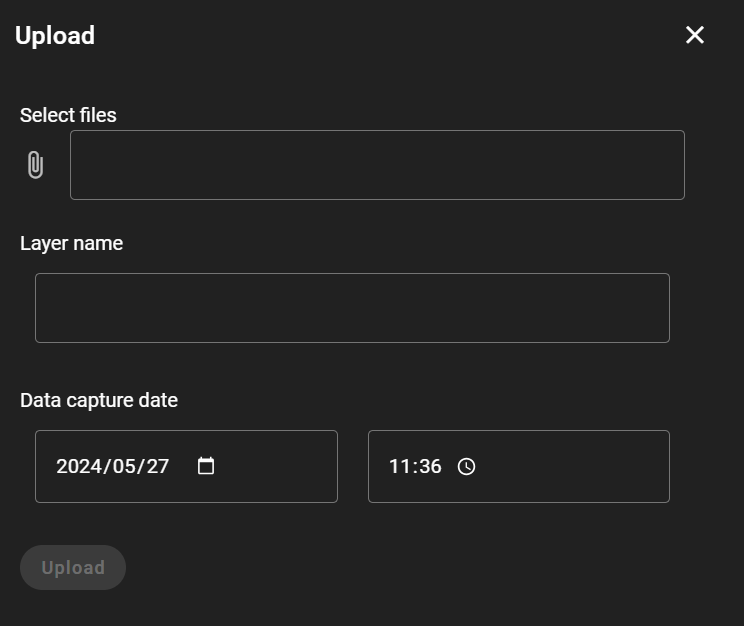 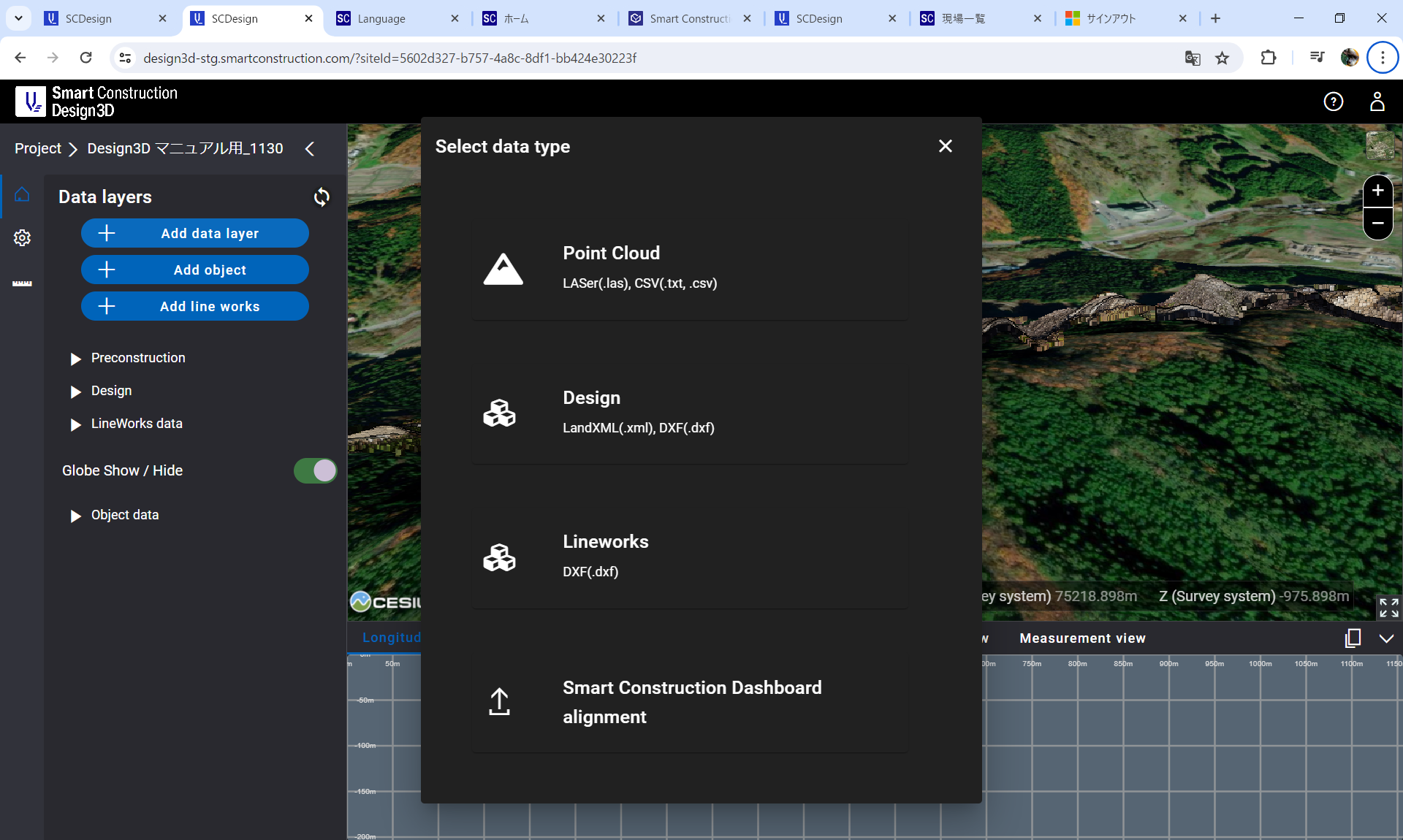 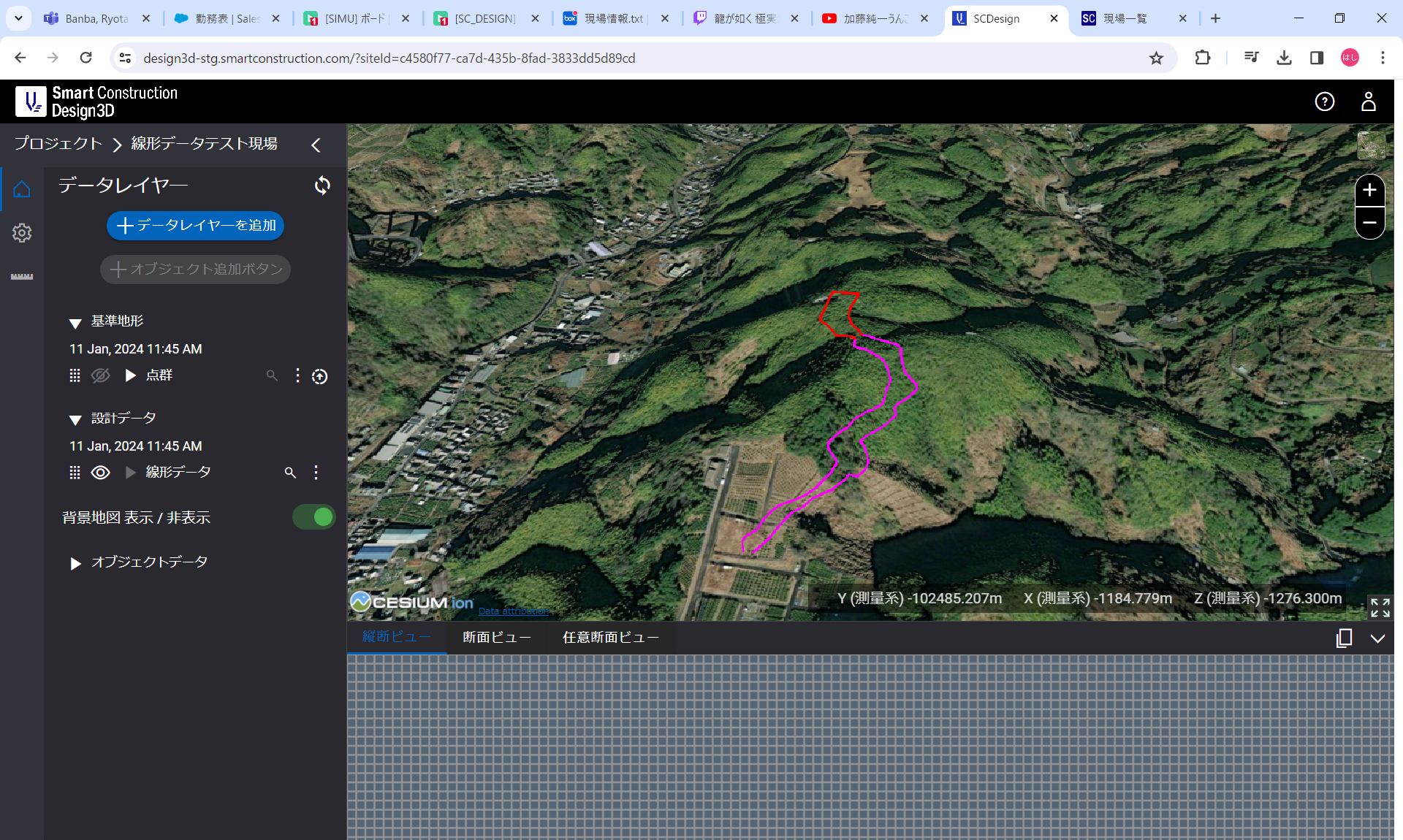 Uploaded lineworks can be selected to be “projected on the ground surface”.
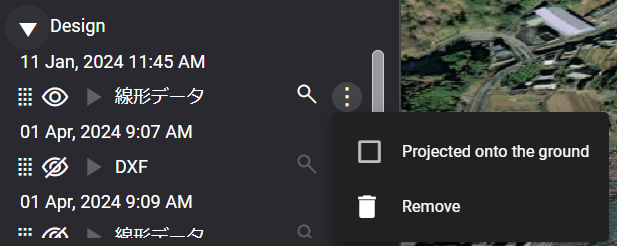 Release Item List
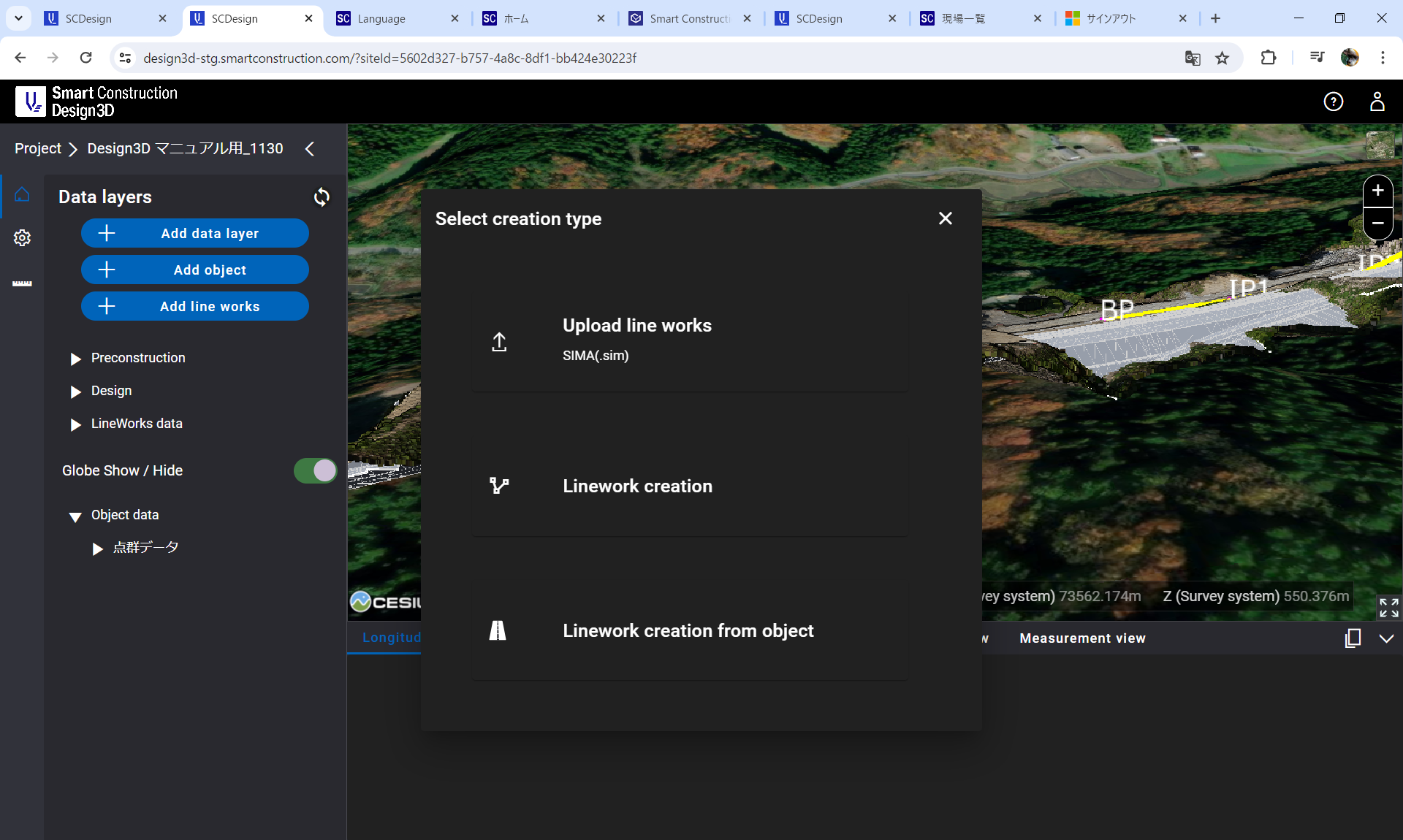 ①
②
① Line works upload with SIMA data.
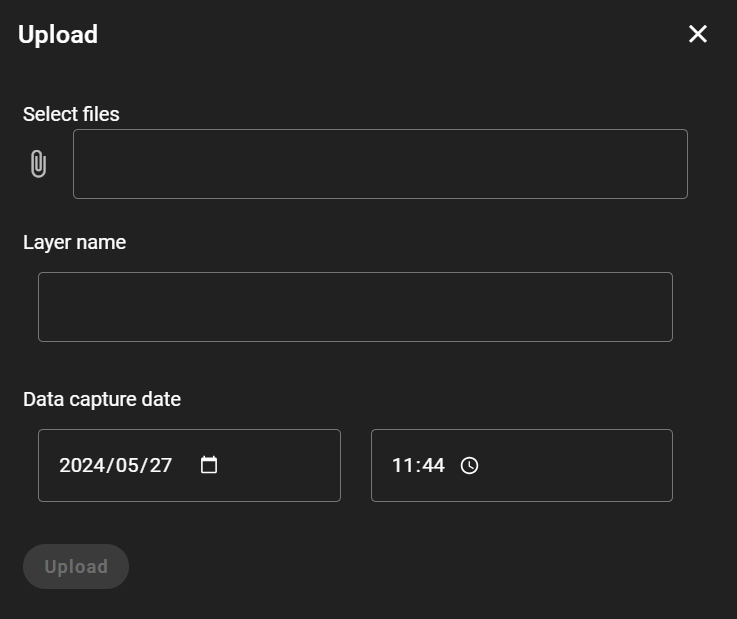 Select a file and upload it.
Release Item List
② Created from arbitrary line works.
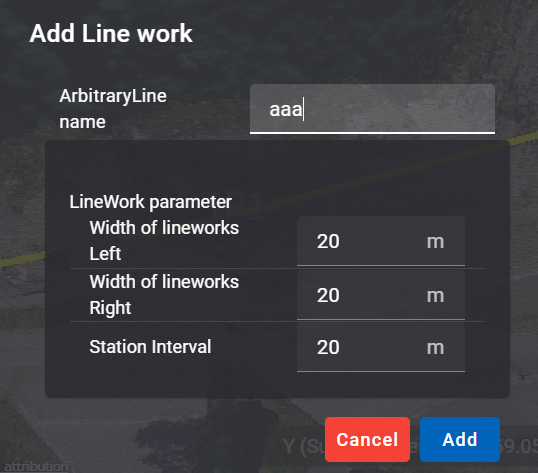 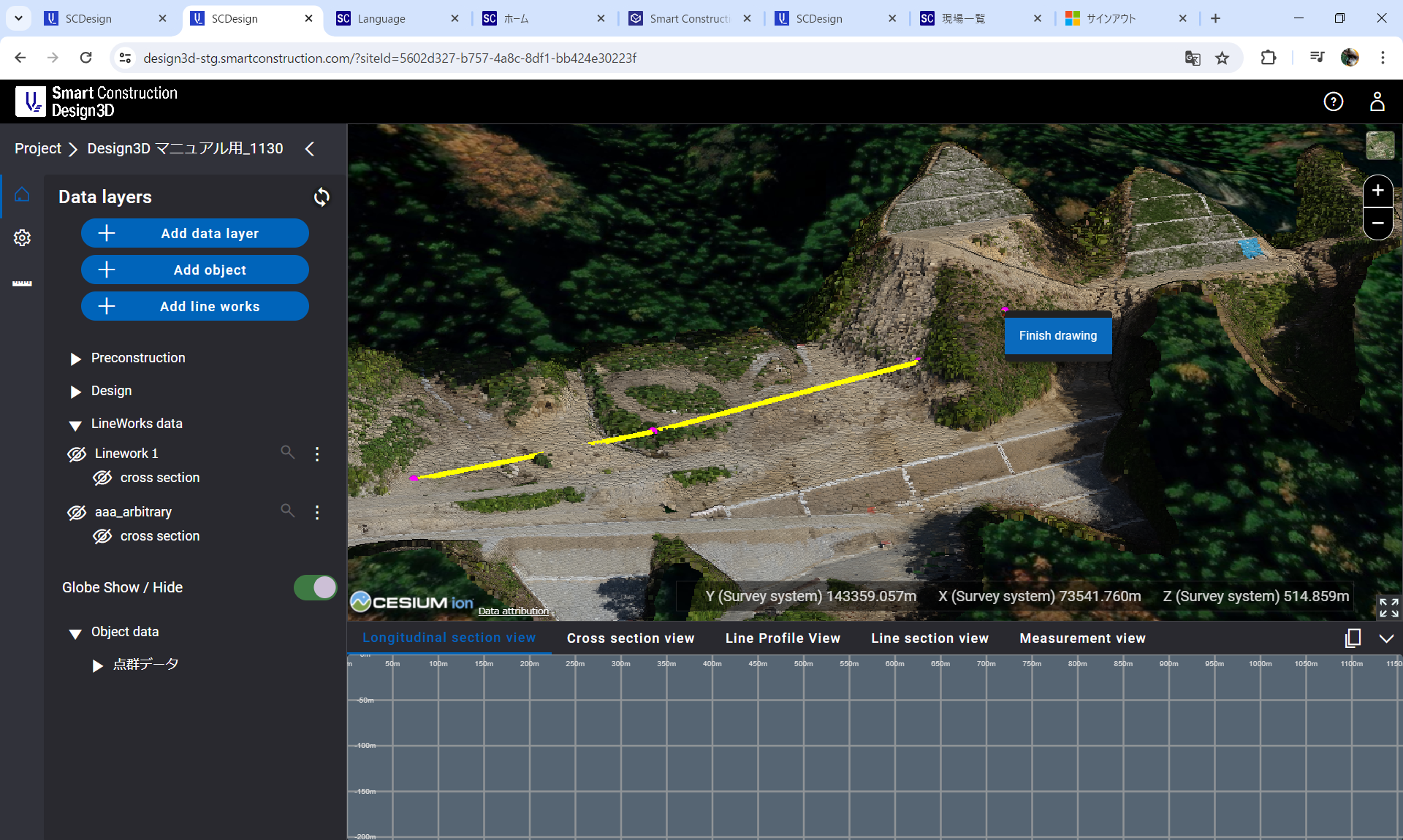 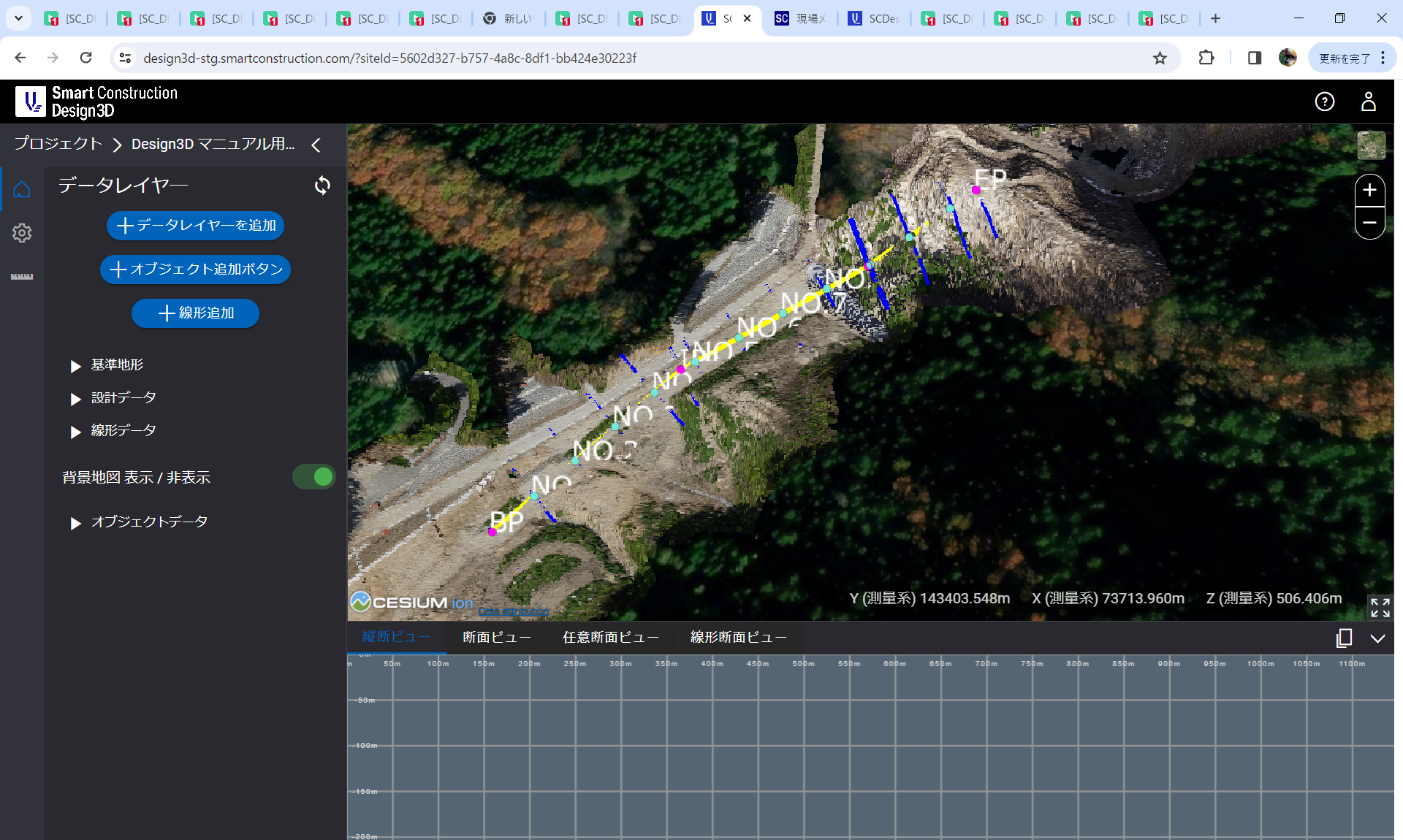 Click on any point to plot and 
complete drawing.
Enter linear information and add.
【Editing capability 】
Editing is possible from the three-point leader in the linear data list.
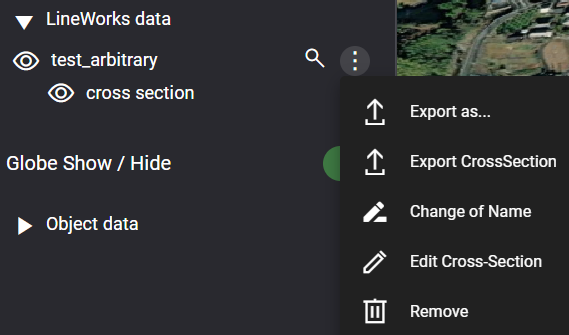 ・Export as…：Capable of outputting sim files.
・Export CrossSection：Capable of outputting dxf files.
・Change of Name：Data name can be changed.
・Edit Cross-Section： Line works setpoints can be changed.
Release Item List
【Line section view】
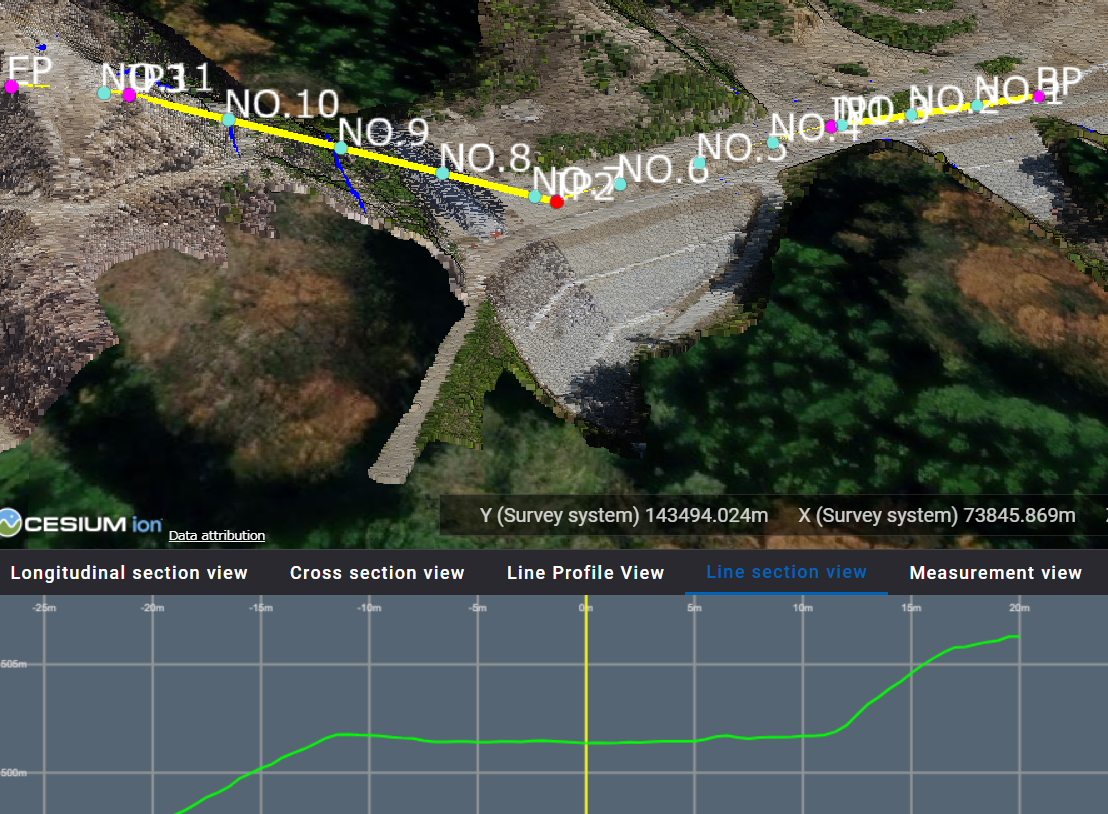 Clicking on the ● or ● at the cross-section point in the 3D view
 or on the cross-section line will display the cross-section in the 
“Linear Cross Section View” on the lower scree。
(The selected cross-section point will change color to ●.)
【Line Profile View】
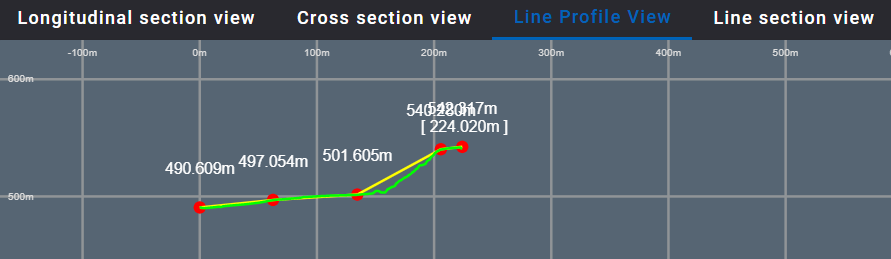 Green line segment: line on the ground surface.
Yellow line segment: Line of line.
Release Item List
【 Addition of alignment from temporary road and floor excavation 】
Linear additions can be made to the plotted temporary road and floor excavation.
Pressing the three-point leader > “Linework creation” will automatically add it to the Lineworks data list.
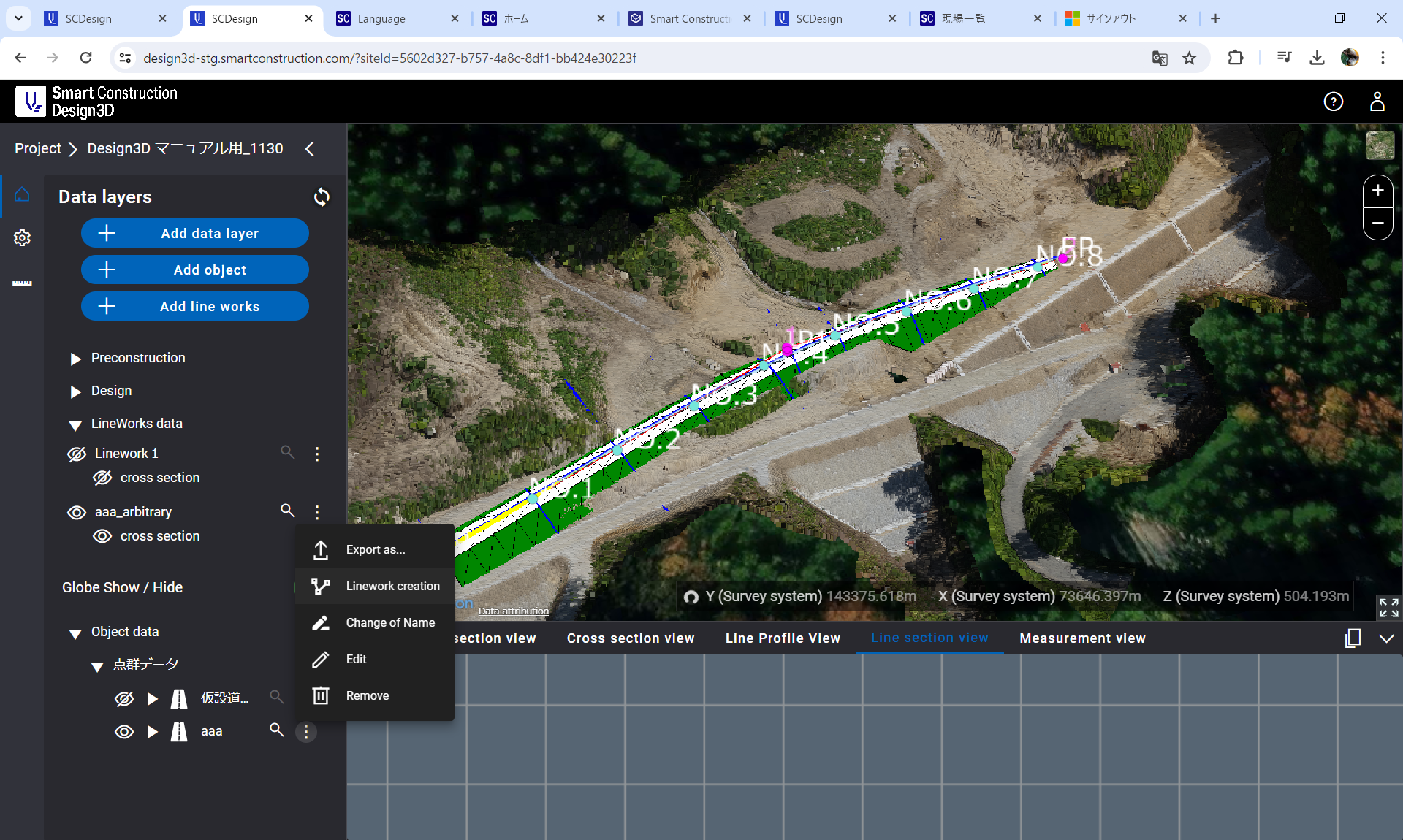 Release Item List
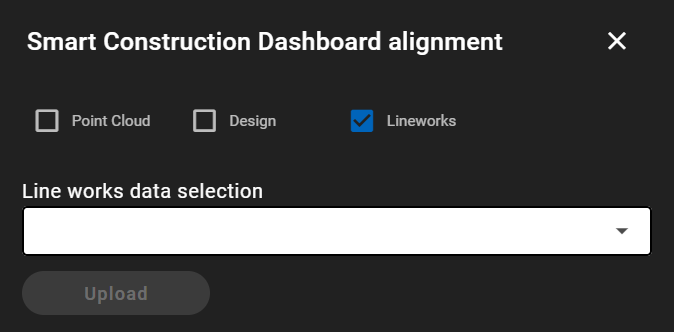 Release Item List
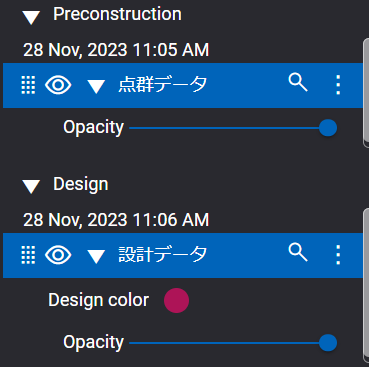 Modified so that changed transparency and color are saved 
when opening a site.
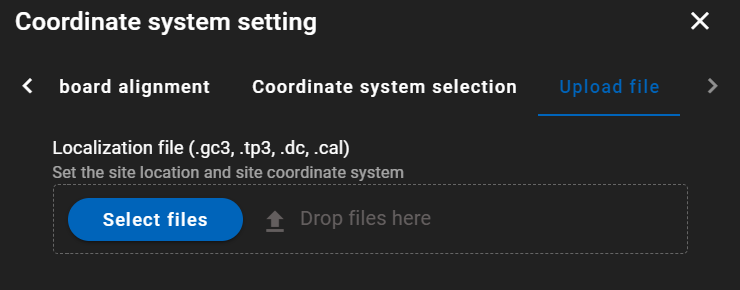 Release Item List
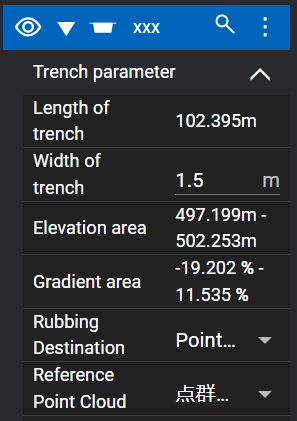 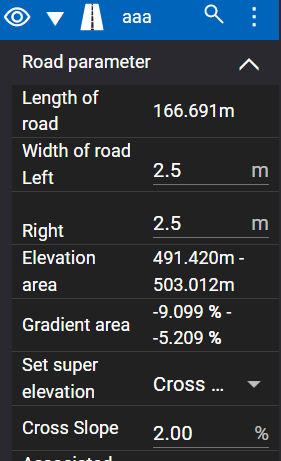 Reference point cloud data was not displayed.
Release Item List
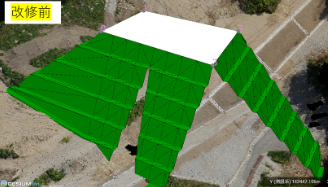 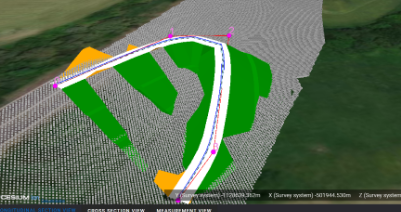 Release Item List
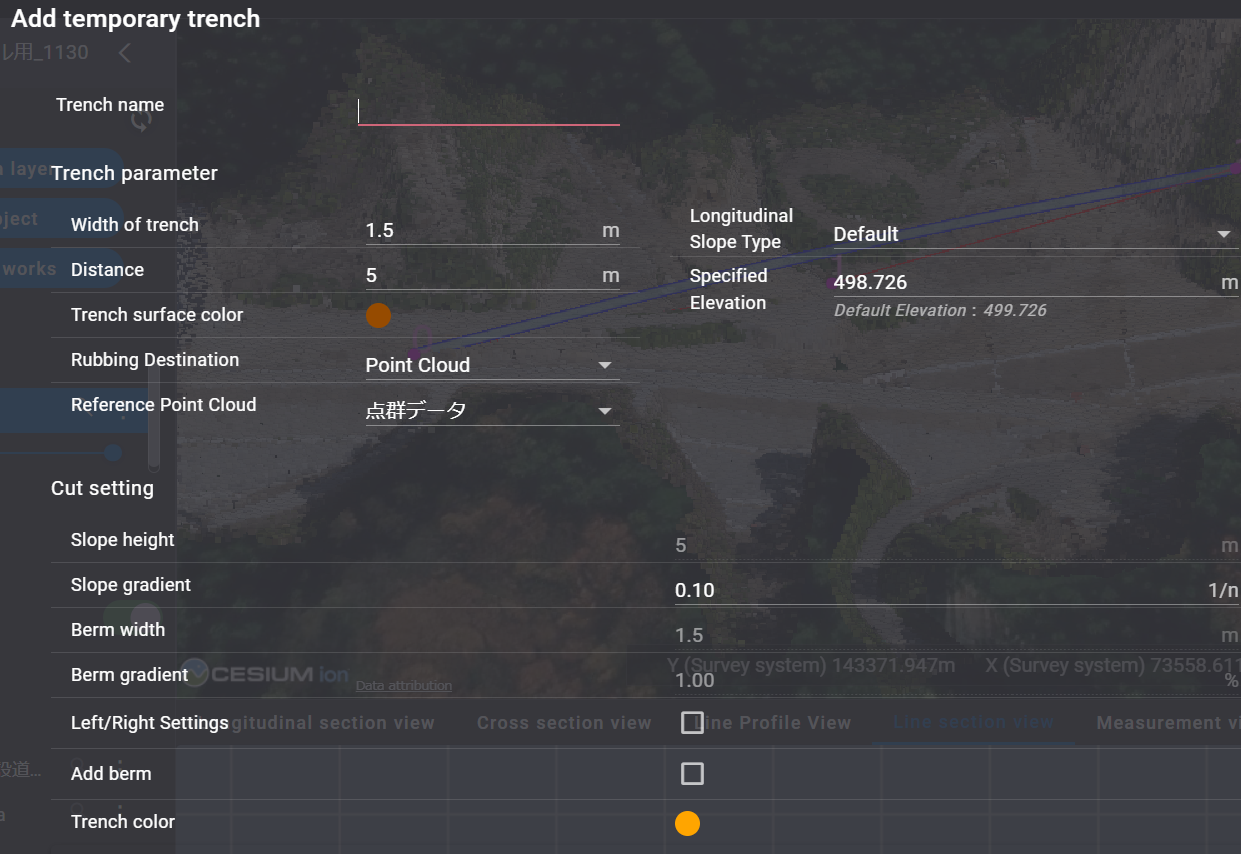 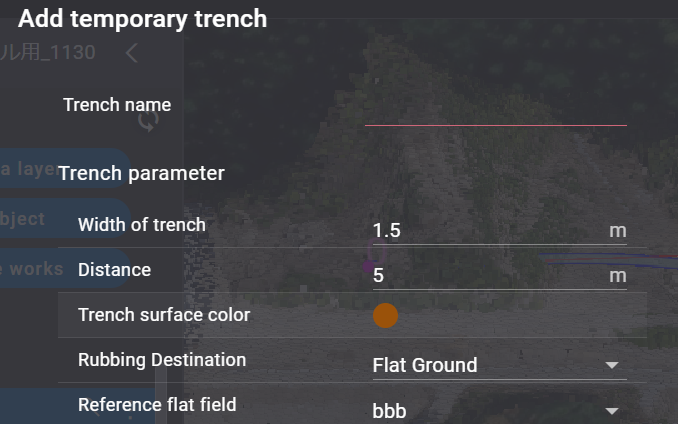 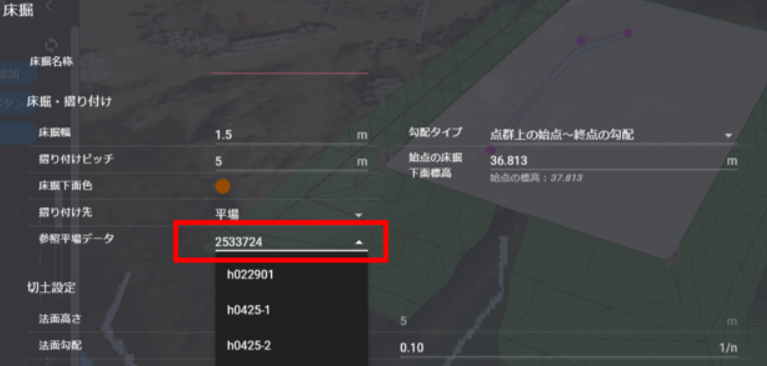 Release Item List
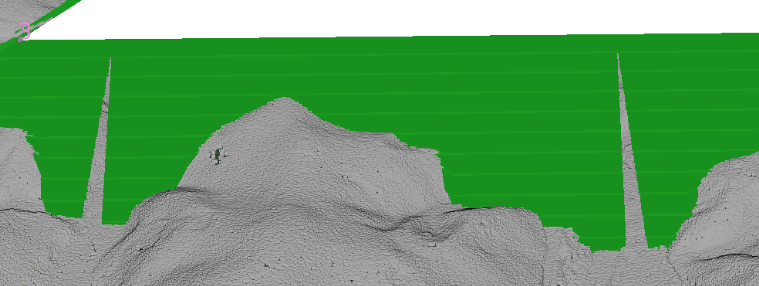 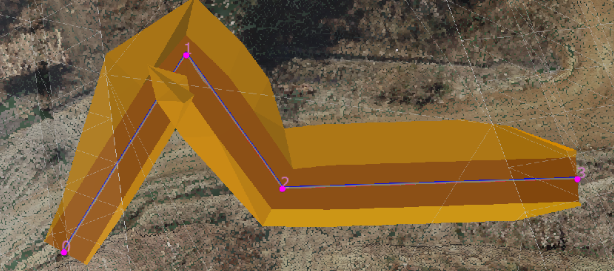 The cut is made from the first small step.
Release Item List
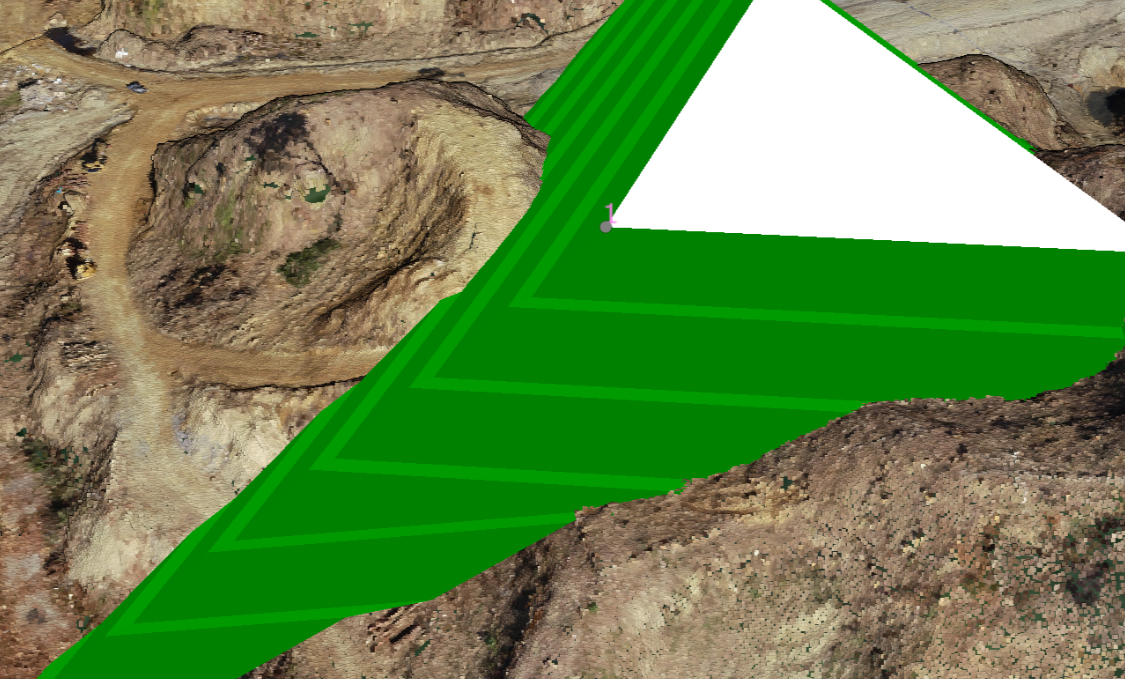 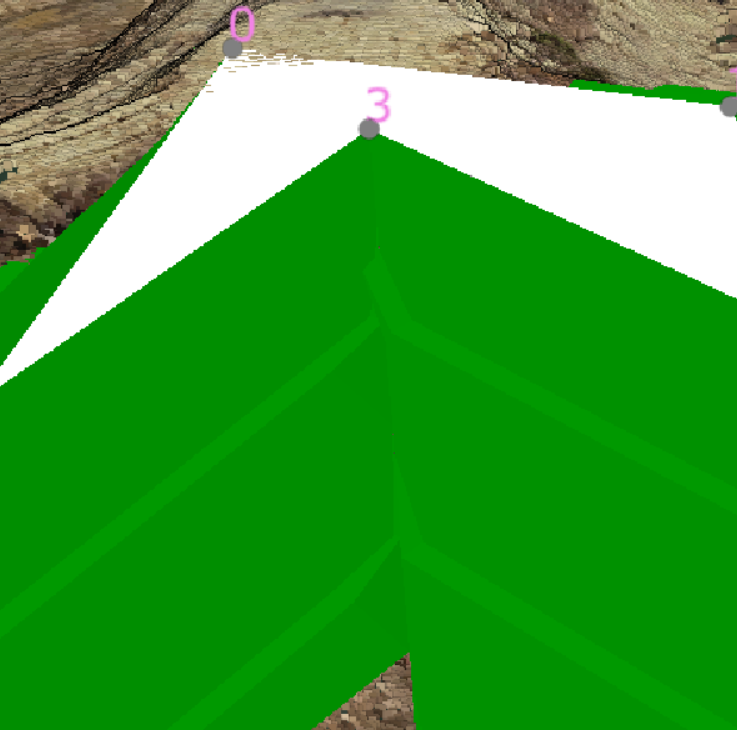 Release Item List
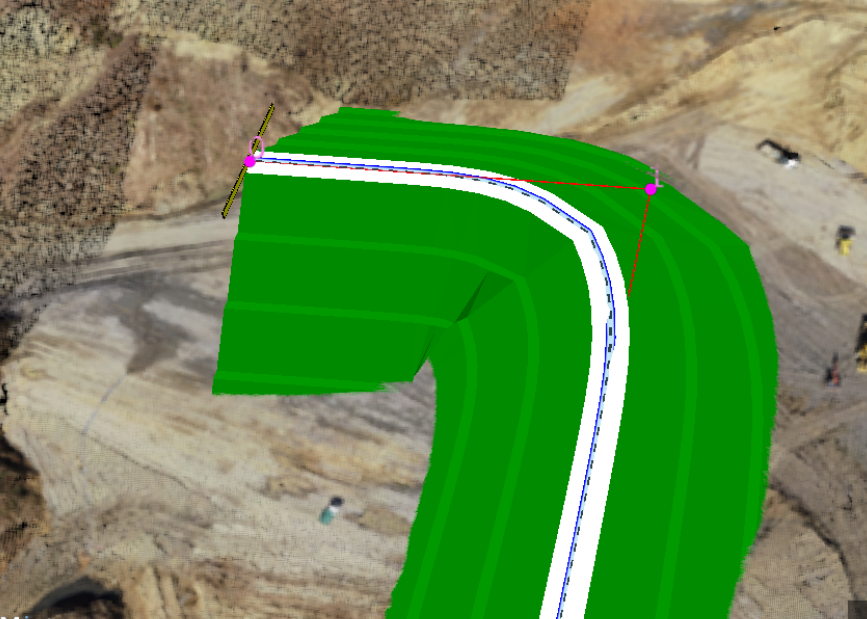 EOF